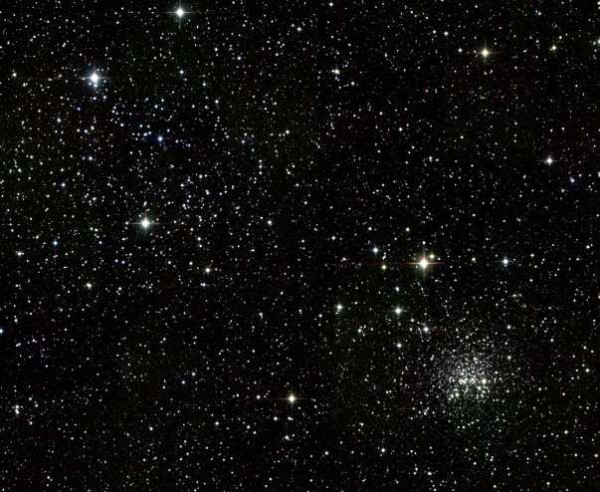 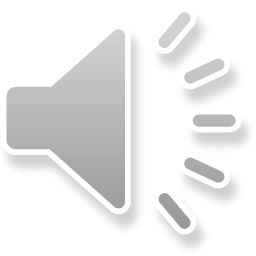 Театрализованный проект 
6 Б класса ГОУ СОШ 152
Классный руководитель Гамаюнова Г.Н.
формат «Живая газета»
15 апреля 2011 года
50 лет со дня первого полета человека в космос
Газета «Будущим поколениям»
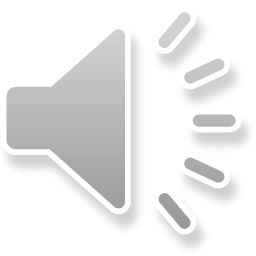 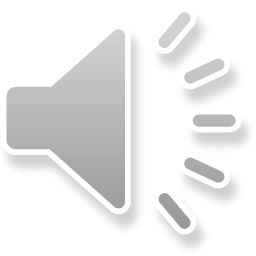 Юрий Гагарин
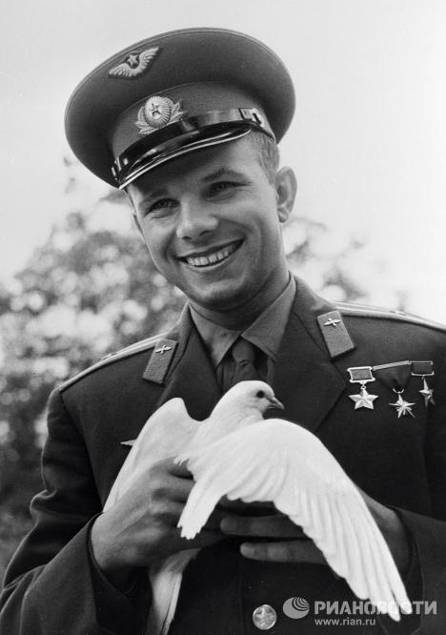 Первый космонавт:
Юрий Алексеевич Гагарин.
Исторический полет состоялся 
12 апреля 1961 года
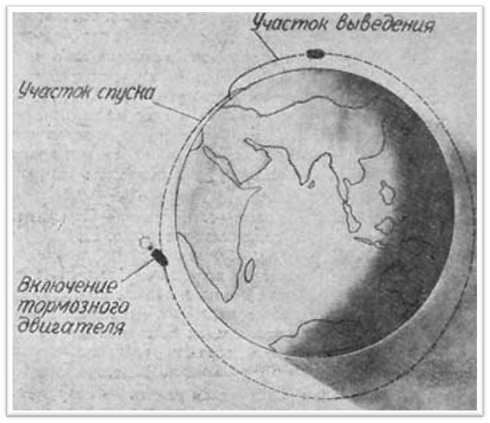 Схема полета  Ю.Гагарина
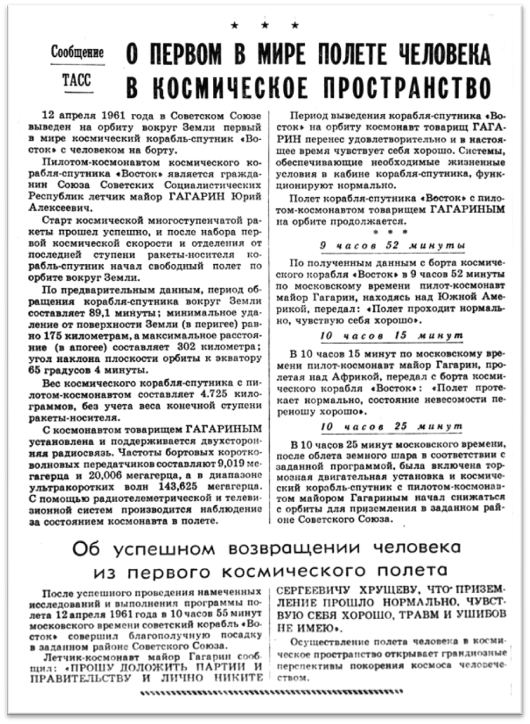 Сообщение  телеграфного агентствасоветского союза  (тасс)
Указы президиума верховного совета сссР
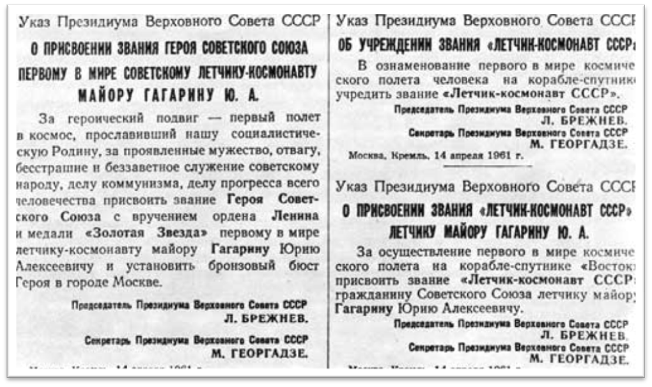 Об учреждении звания «Летчик-космонавт СССР»

О присвоении звания «Летчик-космонавт СССР» летчику майору ГАГАРИНУ Ю.А

О присвоении звания Героя Советского Союза летчику майору ГАГАРИНУ Ю.А
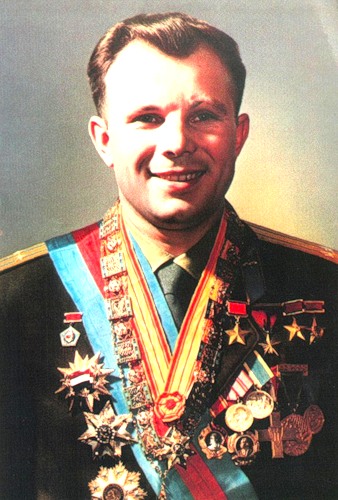 Ю. А. Гагарин  награжден  25 медалями и орденами
Почетный житель 20 городов Мира
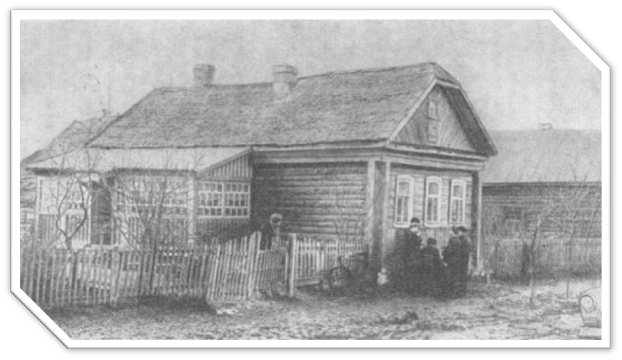 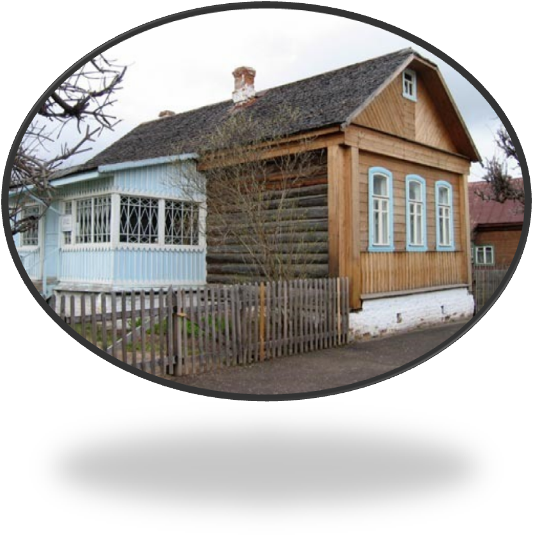 Дом Гагариных в селе  Клушино
Гжатский район (Смоленская область)
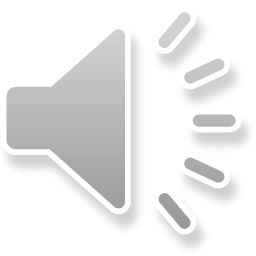 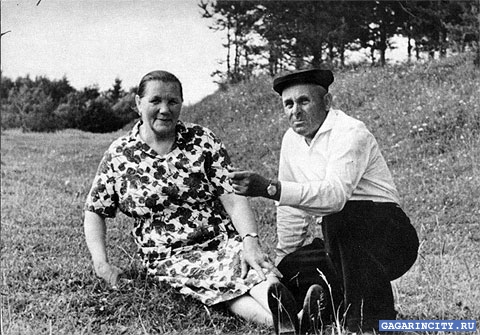 Родители Юрия Гагарина
Анна Тимофеевна и Алексей Иванович Гагарины
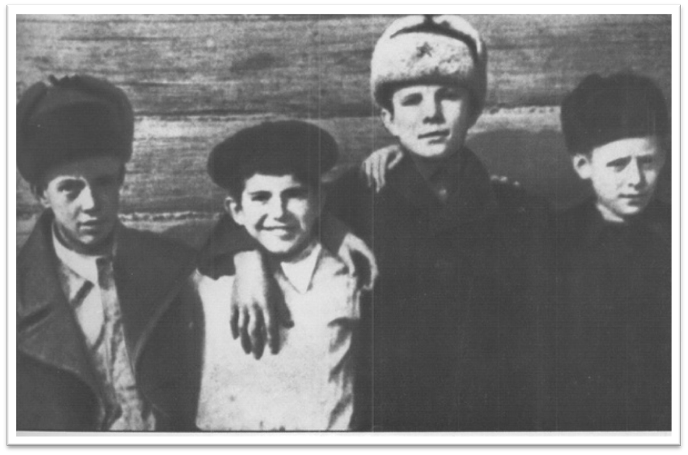 Юра Гагарин в школьные годы
После освобождения  деревни
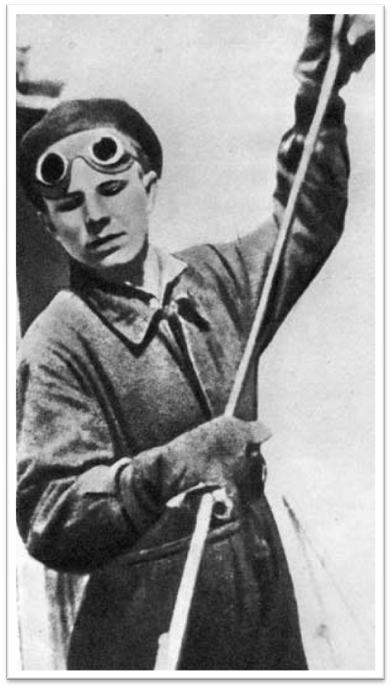 Гагарин – ученик формовщика-литейщика
Люберецкое ремесленное училище
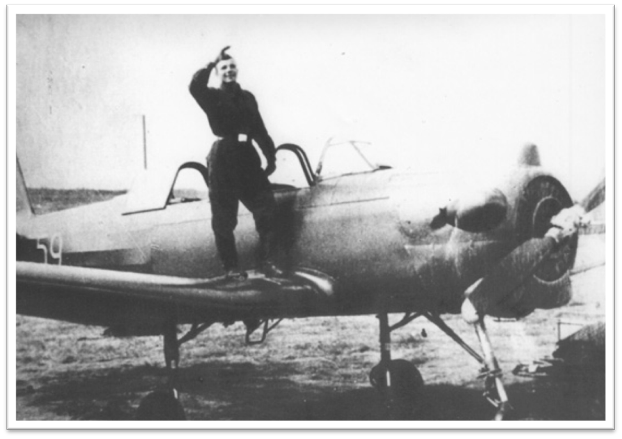 В саратовском аэроклубе
196 полетов на ЯК-18. 
В общей сумме налетал 42,5 часа
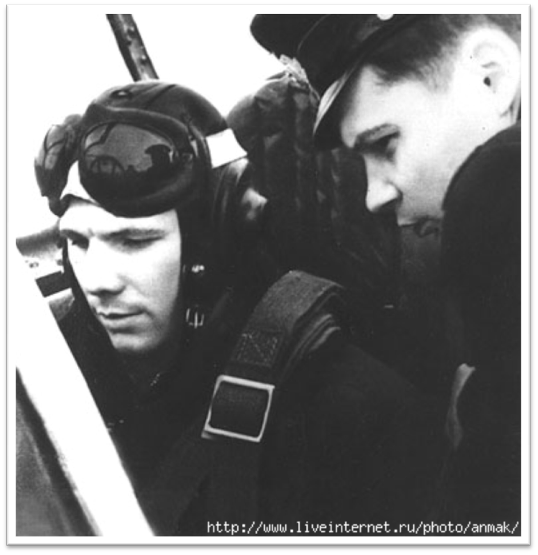 Летчик -истребитель ст.Лейтенант Ю.А. Гагарин
Северный флот
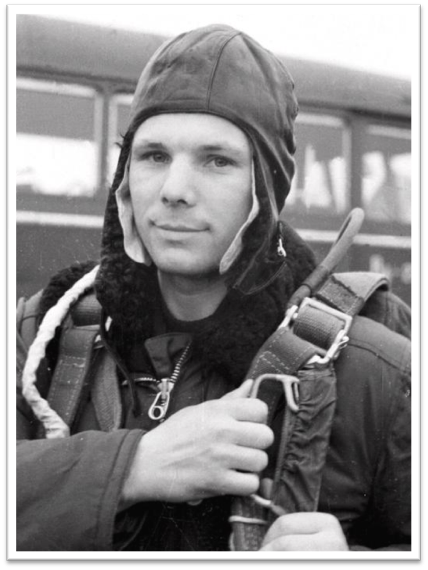 Прошу зачислить меня в отряд космонавтов
Из аттестата лейтенанта Гагарина: летать любит, летает смело, уверенно.
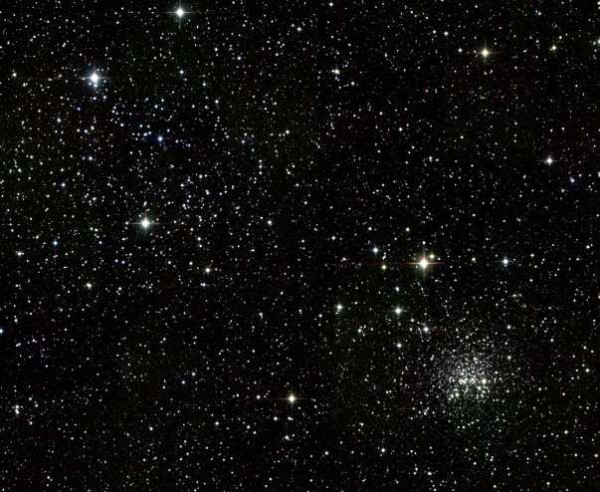 Все ближе, ближе нам небо бескрайнее
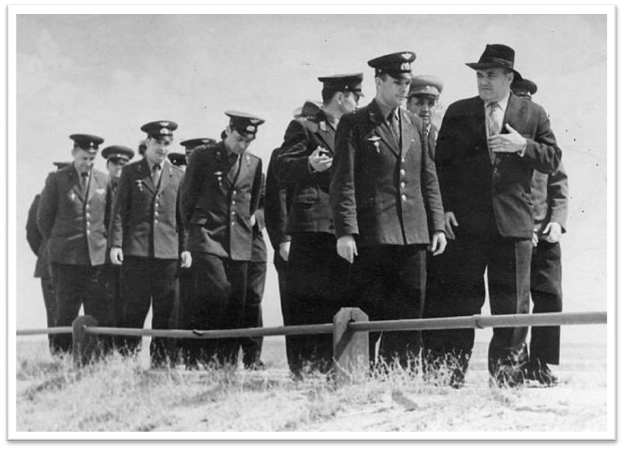 Королев с  первым  отрядом
Из 20 претендентов были отобраны 6: Ю.Гагарин, Г.Титов, Г.Нелюбов, А.Николаев, П.Попович, В.Быковский.
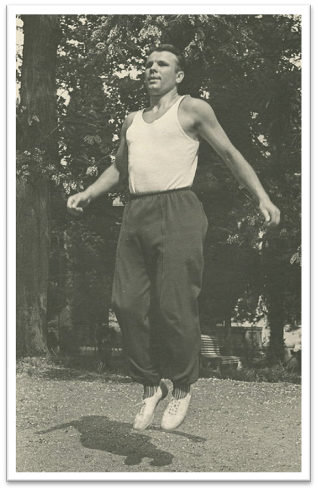 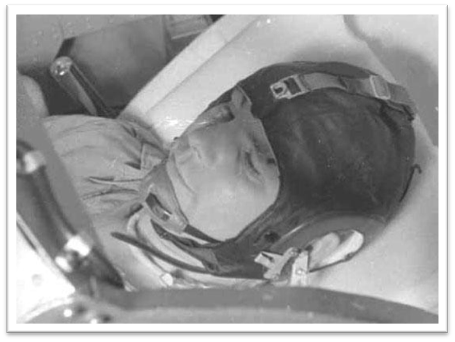 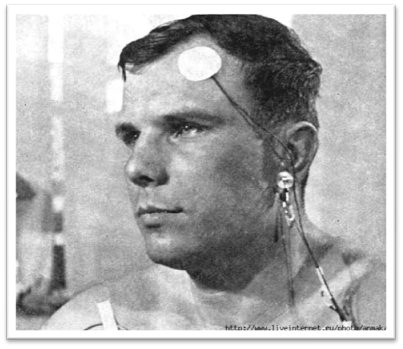 Подготовка к полету
Одно из главных условий –
отменное физическое здоровье
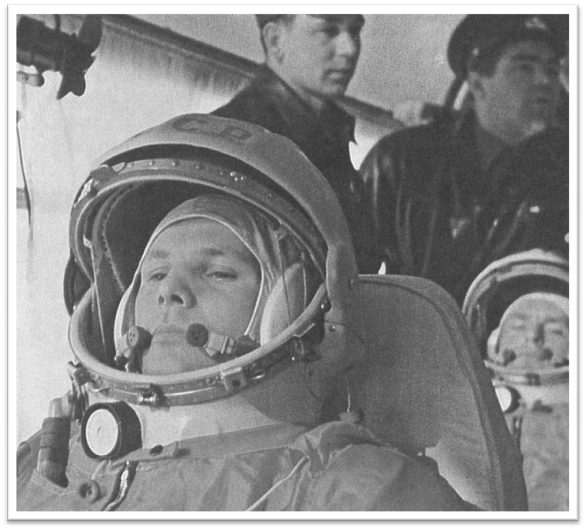 Гагарин перед стартом
В автобусе по пути на стартовую площадку. 
Позади Гагарина - Герман Титов
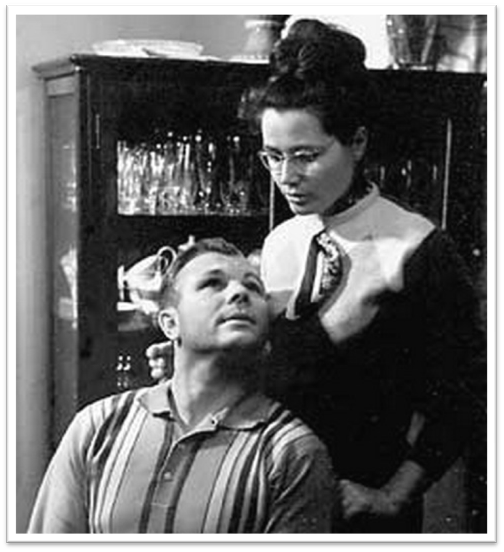 Гагарин с Женой
Жена - Валентина Ивановна
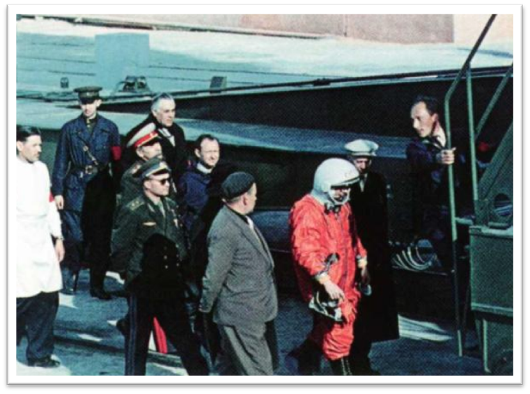 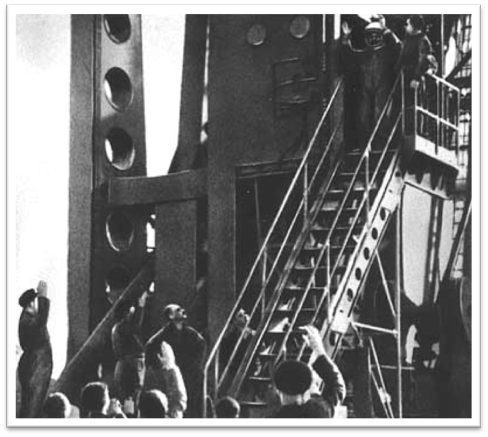 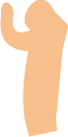 Один за всех…
А он к ракете шел. Вдруг оглянулся,
Чтоб улыбнуться всем, кто провожал.
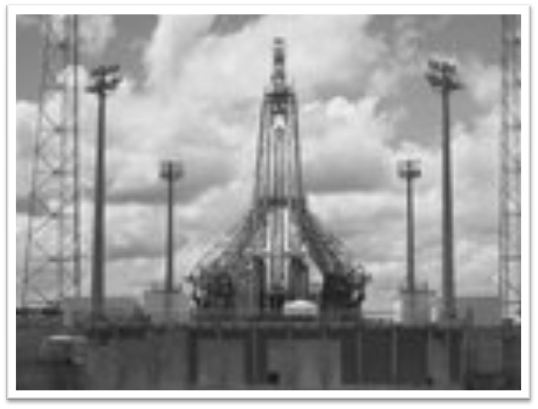 Восток к старту готов!
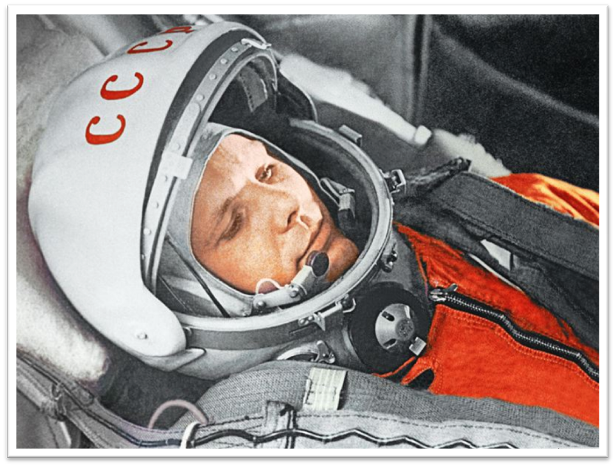 Гагарин перед стартом
В капсуле корабля космонавт полулежал
Копия стенограммы предполетных переговоров
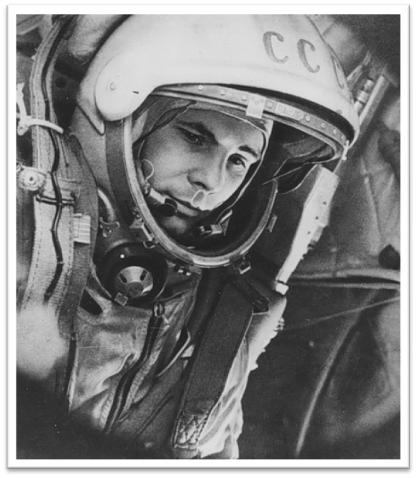 Королев: "Кедр", я "Заря-1". Юрий Алексеевич, у нас так получилось: после закрытия люка один контакт не показался. Он поджался. Мы  сейчас будем снимать люк и потом его поставим снова. Как поняли меня? 
Гагарин: Понял вас правильно. Самочувствие хорошее, настроение бодрое. Прием.
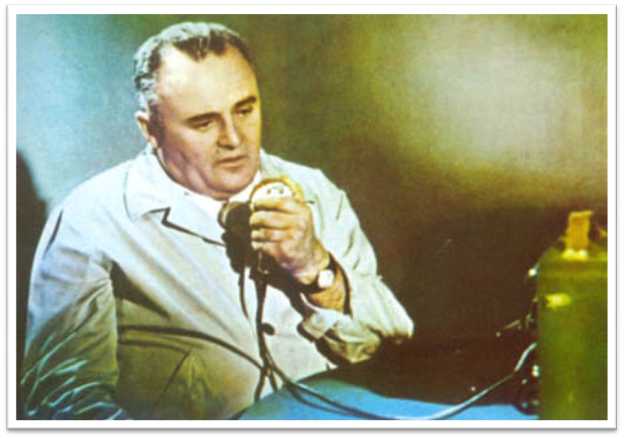 Королев объявляет минутную готовность
9 часов 00 минут ( время московское)
 12 апреля 1961 года
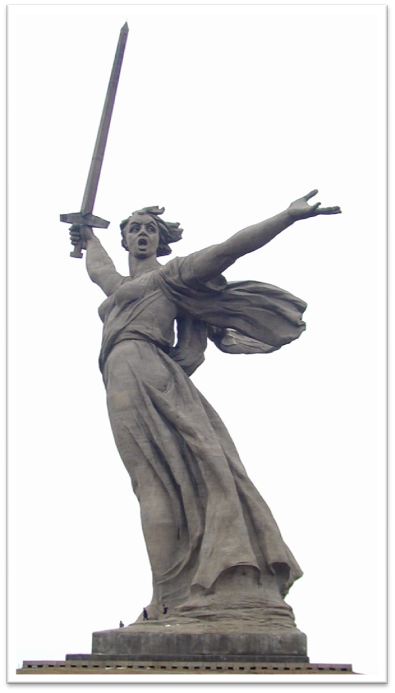 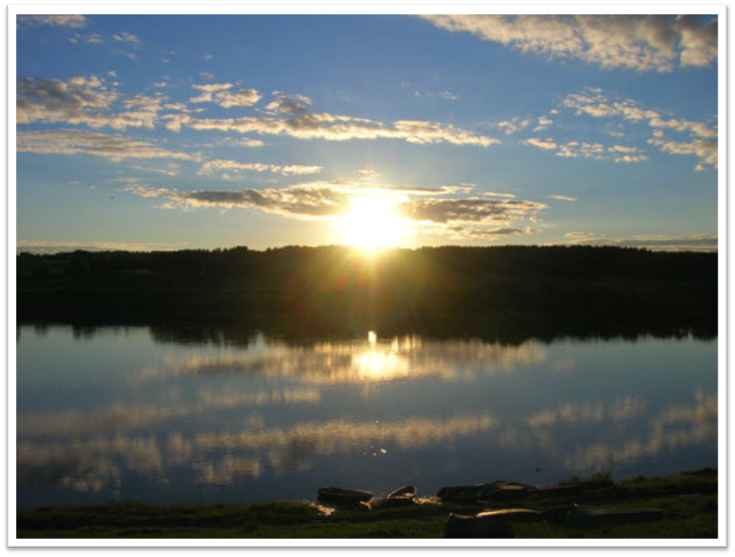 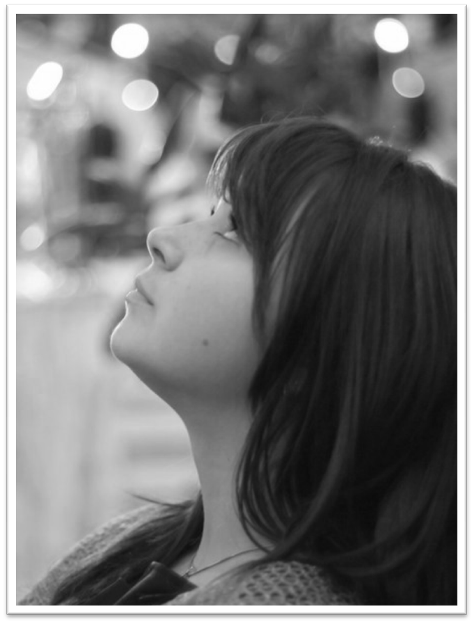 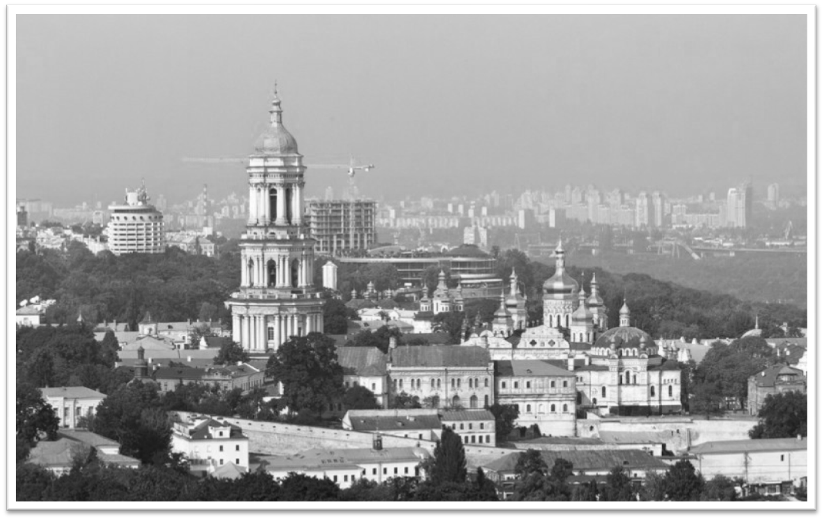 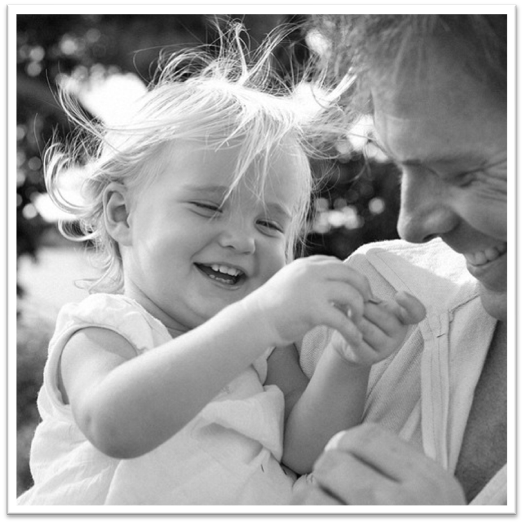 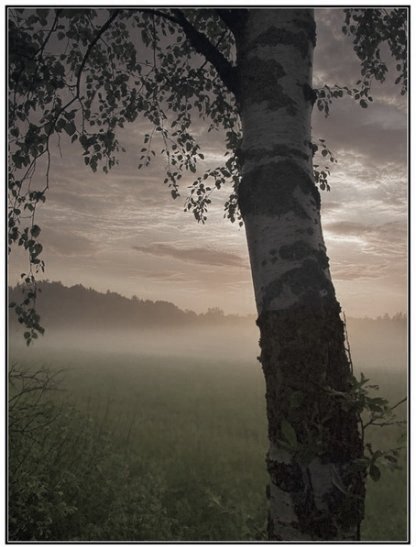 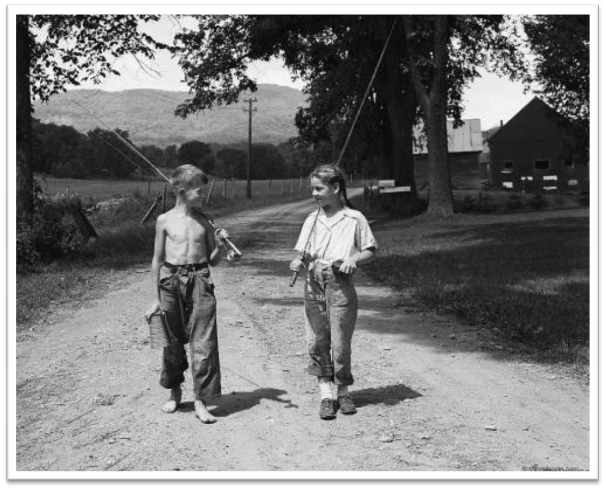 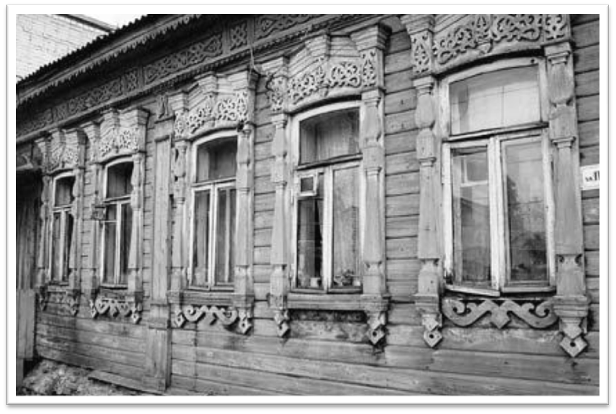 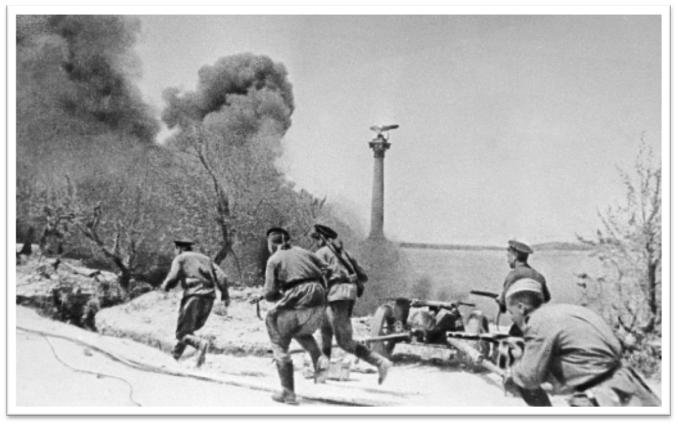 Моя страна, не знающая страхашлет ныне в космос сына своего
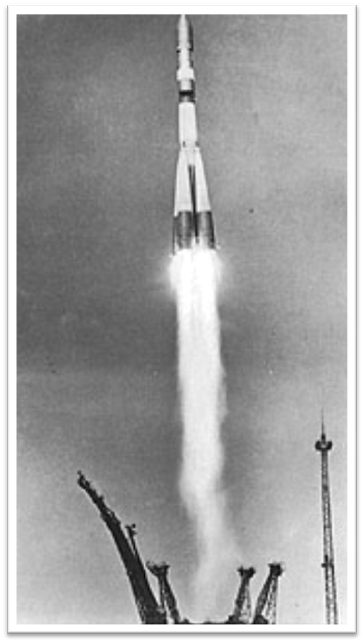 Ракетоноситель «восток»
Отрыв корабля
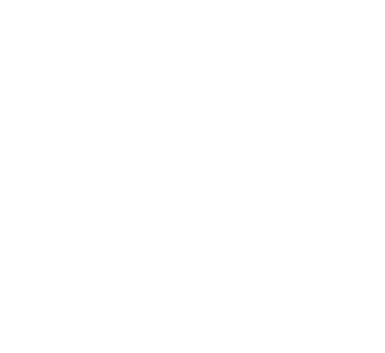 Москва
Байконур
Космодром байконур
Позывной Гагарин «КЕДР»
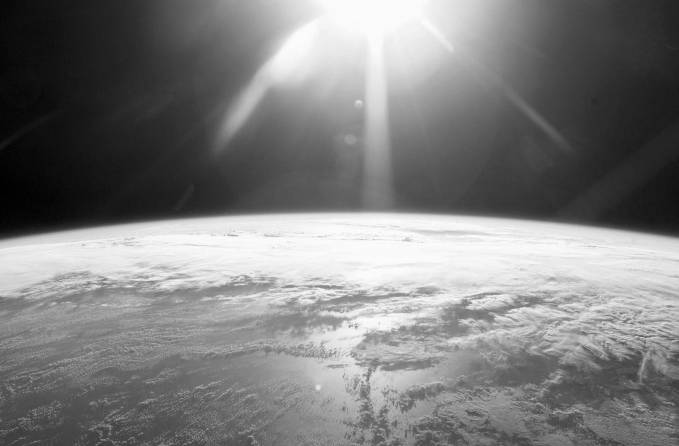 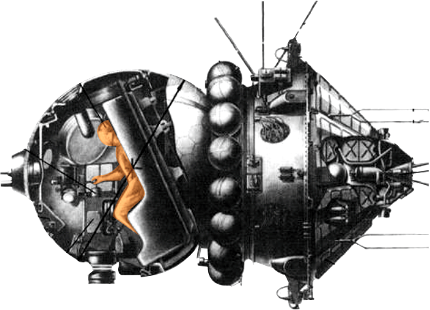 Схема расположения космонавта в космическом корабле
Пилот в кресле лежал, плотно прикрепленный к креслу. Он мог двигать немного головой и руками. Управление было автоматическим с Земли.
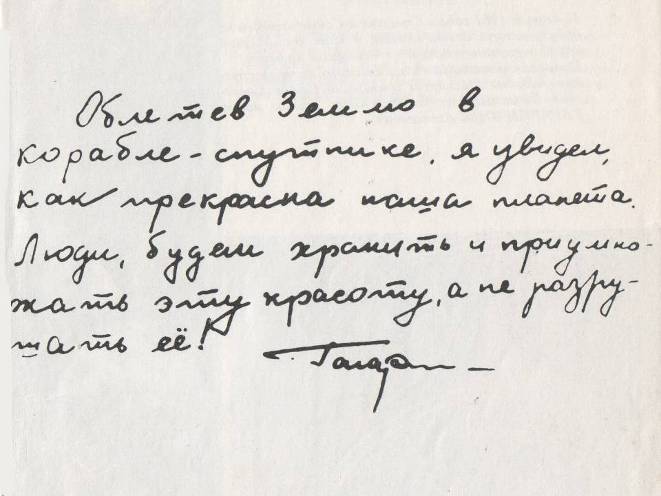 Как прекрасна наша планета
Записка Ю. Гагарина
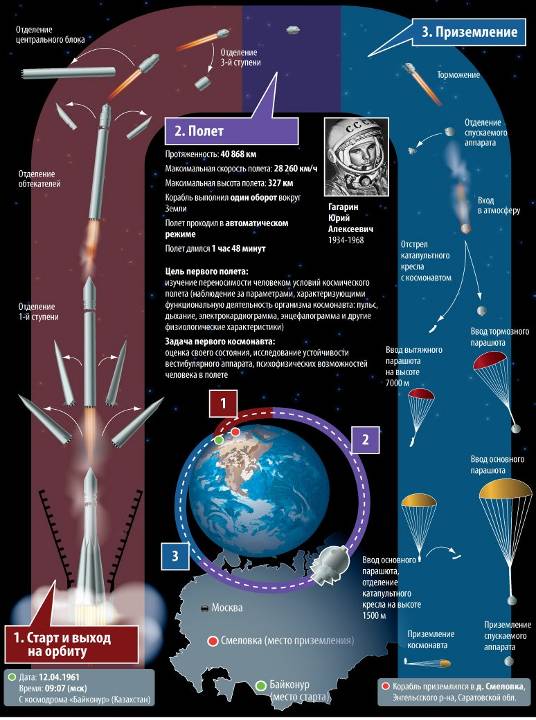 Схема полета
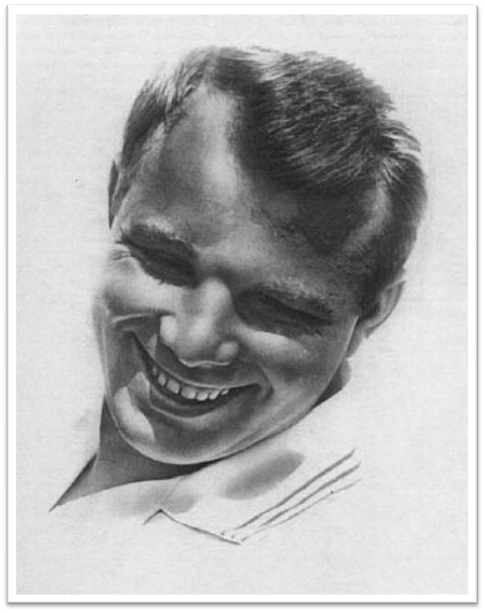 Да, без гагаринской улыбкитемнее было б на земле!
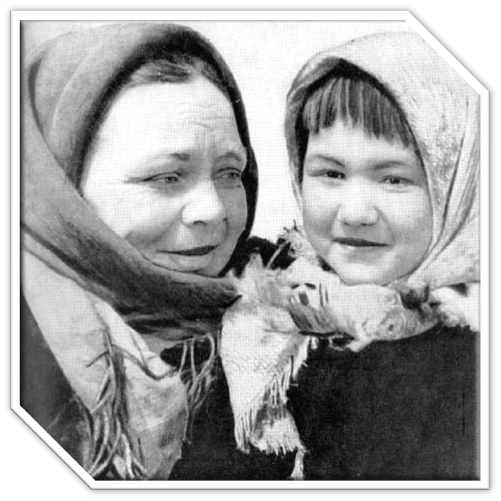 Анна Тахтарова и ее внучка Рита
Они очень испугались увидев человека в ярко-оранжевом костюме, спускавшегося на парашюте. 
Гагарин крикнул им: «Я свой! Русский!»
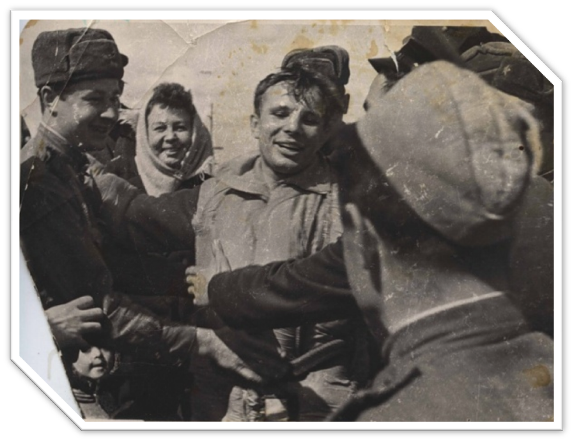 Первые объятия 
на Саратовской земле
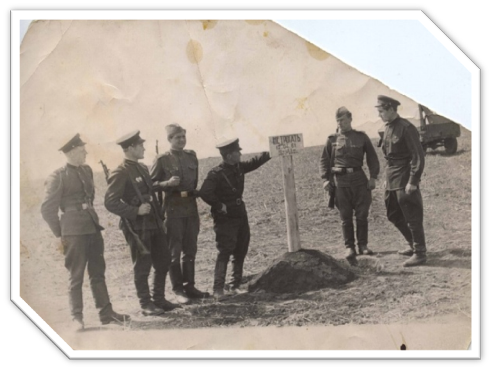 Встреча  Юрия Гагарина
На месте приземления в Саратовской области
Место  приземления космонавта. 
Надпись «Руками не трогать»
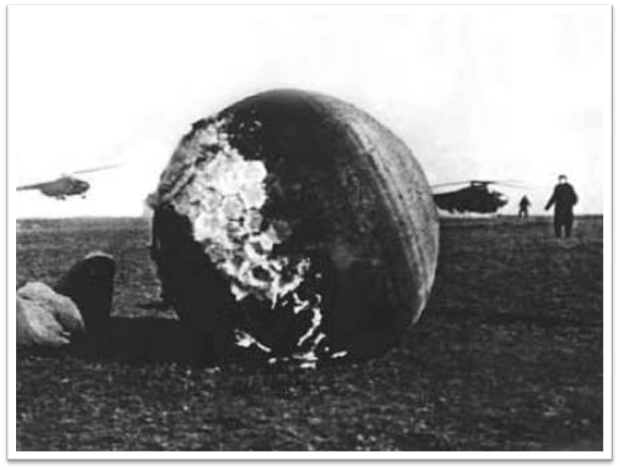 Спускаемый аппарат  гагарина
12 апреля 1961
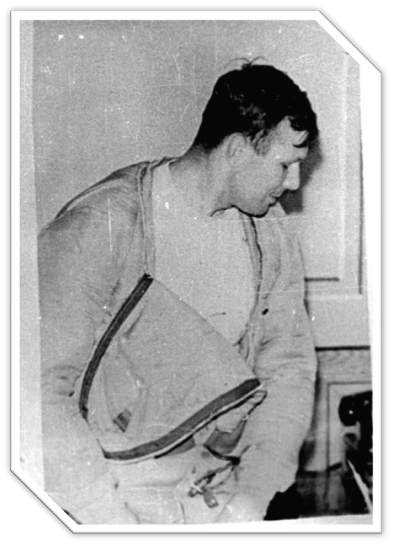 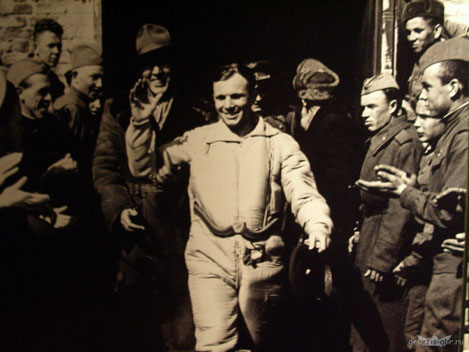 На военной базе в Энгельске
Перед докладом правительству
Перед телефонным докладом
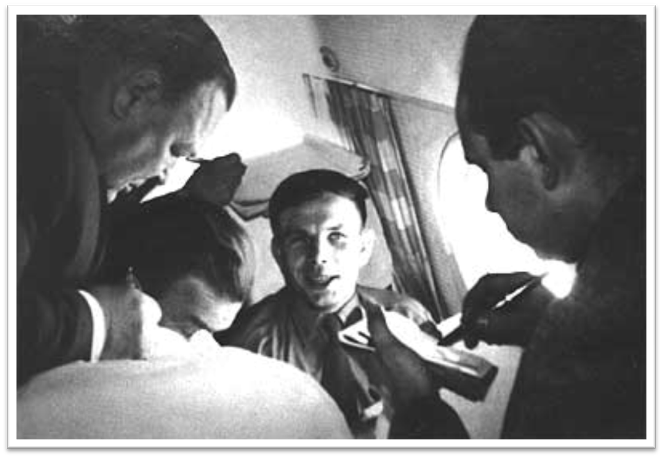 По пути в москву.
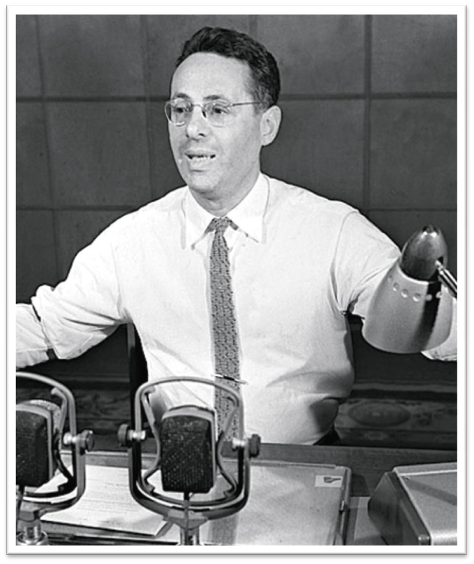 Юрий Борисович Левитан ( 1914-1983)
Диктор Всесоюзного радио и  Государственного комитета
 Совета Министров СССР
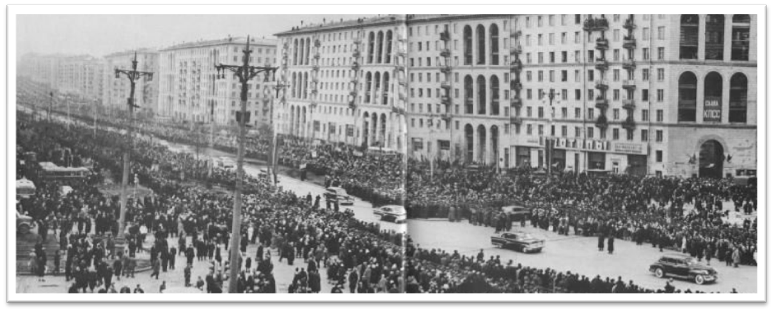 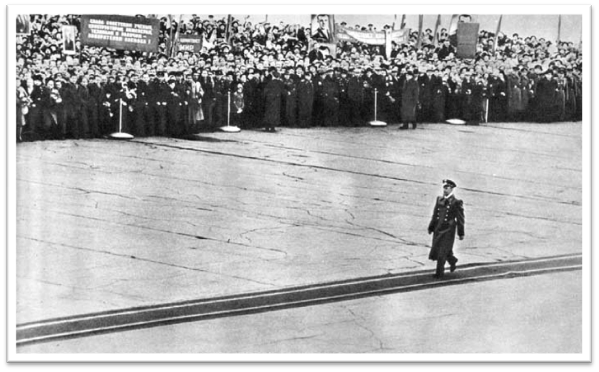 Ленинский проспект
Праздновала вся Москва !!!
Аэропорт Внуково.
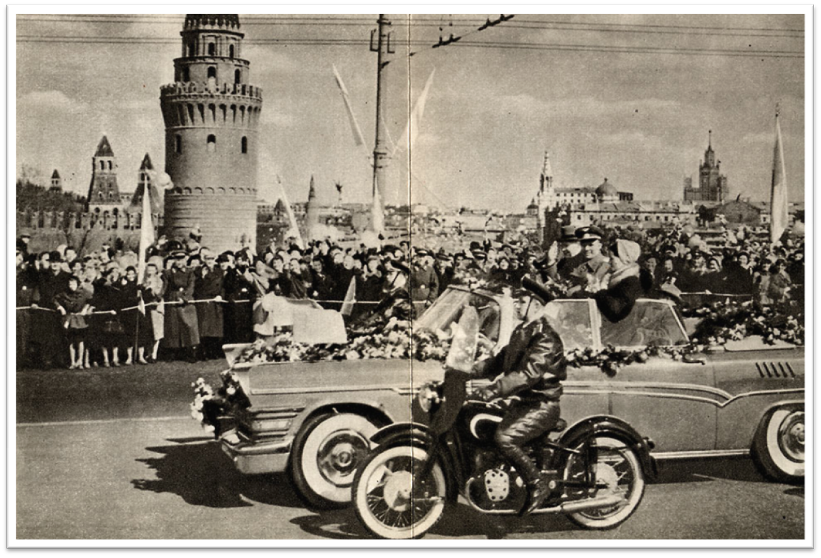 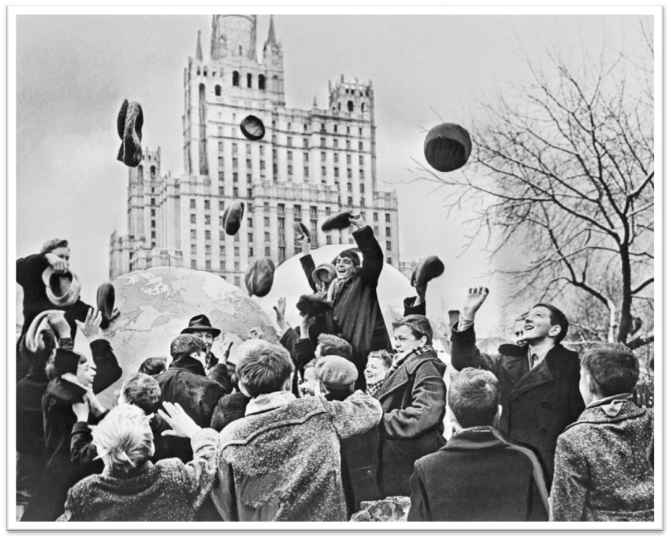 Москва ликует
14 апреля 1961 года
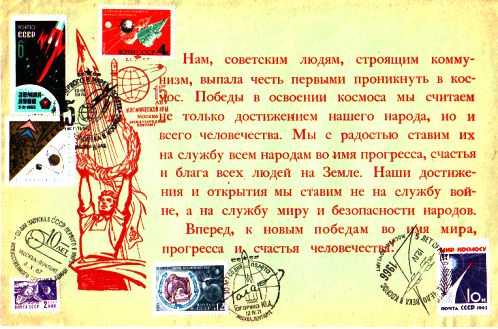 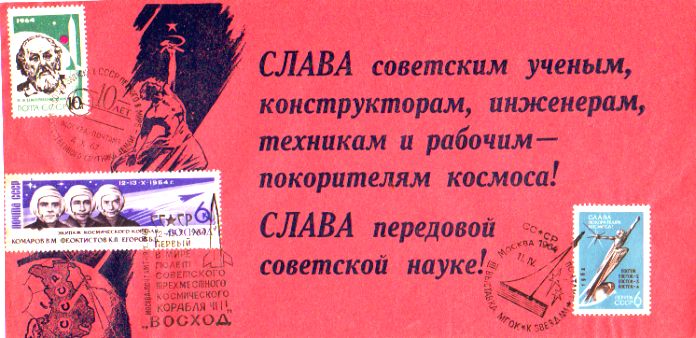 Поздравительные листовки
В день встречи Ю.Гагарина в Москве, 14 апреля 1961 года, такие листовки разбрасывали с вертолетов  на улицы города
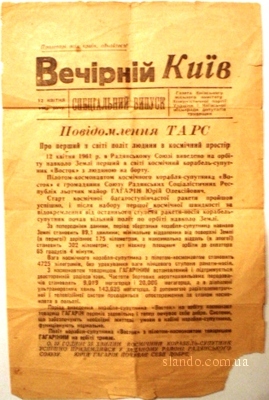 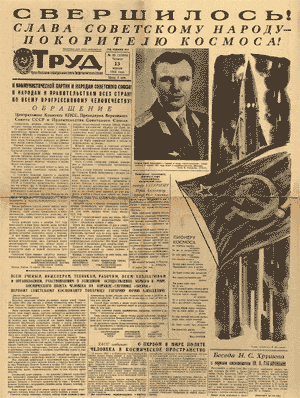 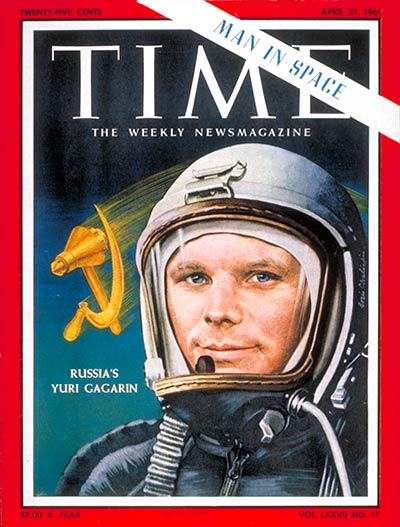 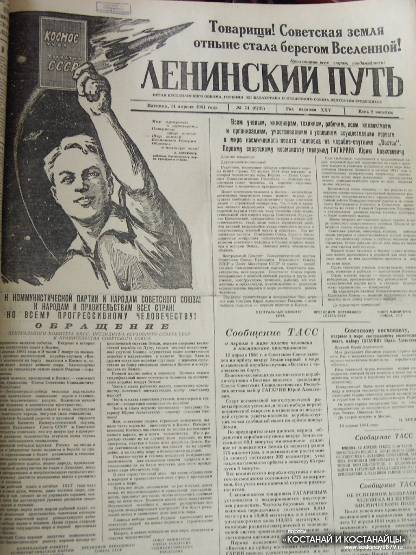 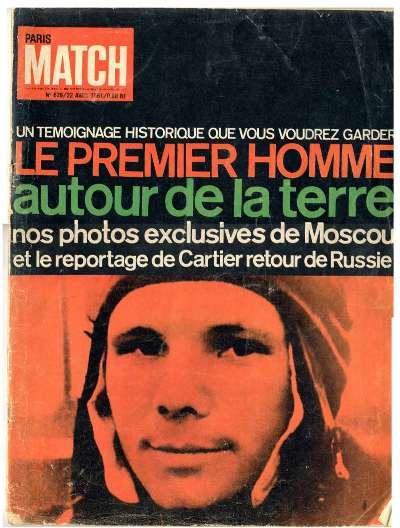 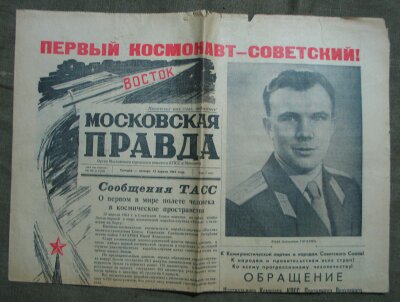 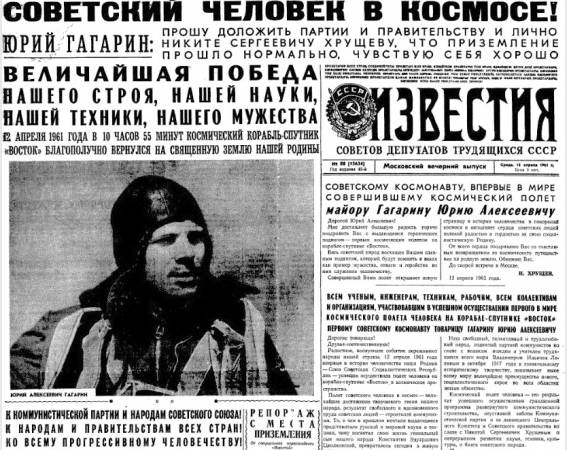 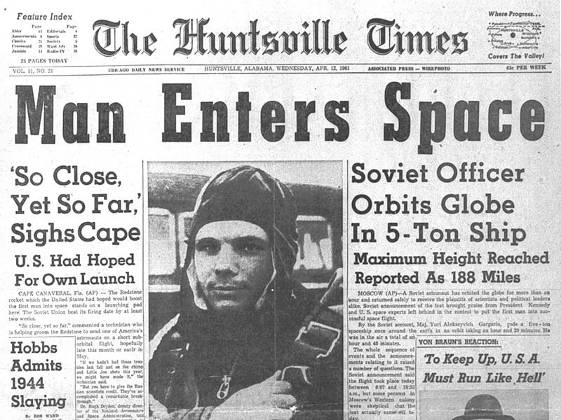 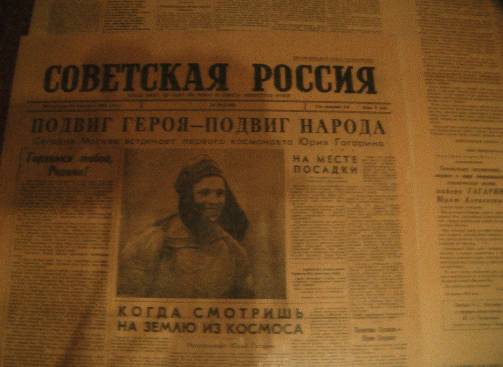 Заголовок номера : наша земля стала берегом вселенной
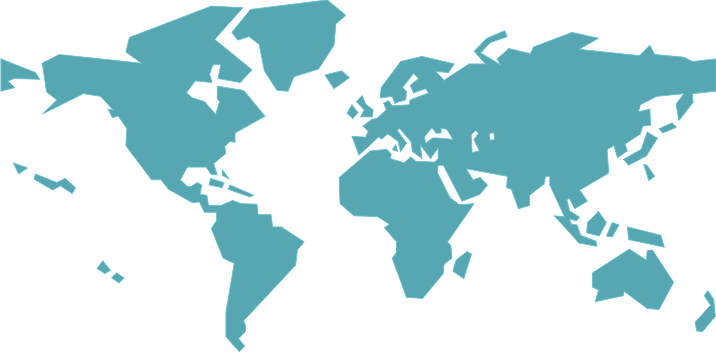 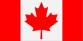 Канада
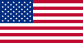 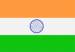 Китай
США
Ливан
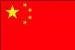 Египет
Куба
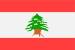 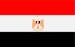 Индия
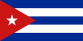 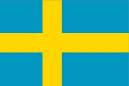 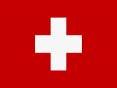 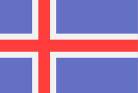 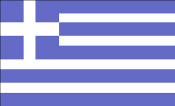 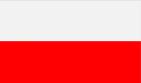 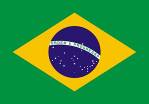 Отклики в мире
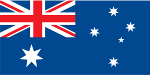 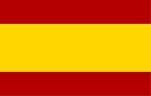 По данным ТАСС
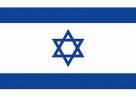 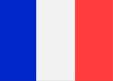 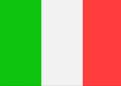 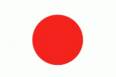 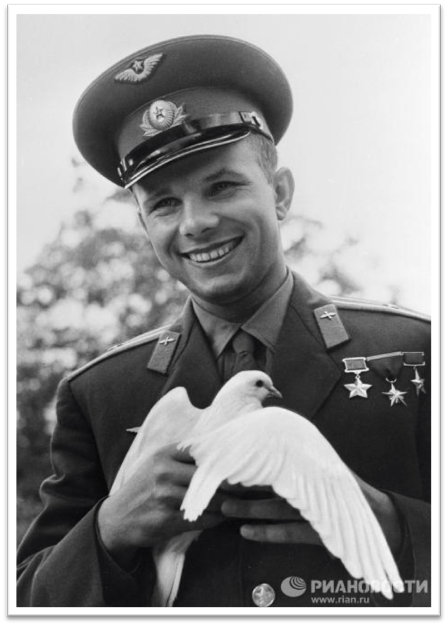 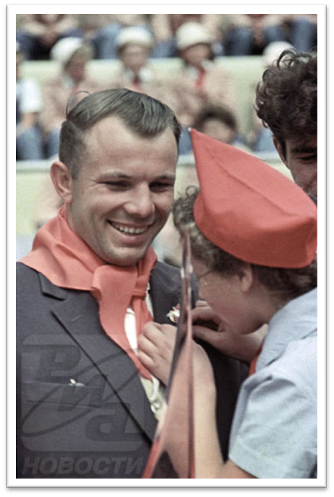 Подарок чешских школьников
Снимок  с голубем стал самым известным . 
 Гагарин и белый голубь – посланцы мира!
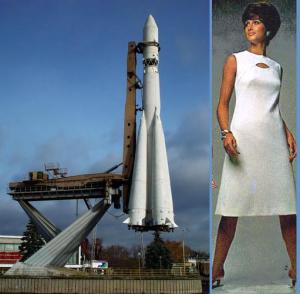 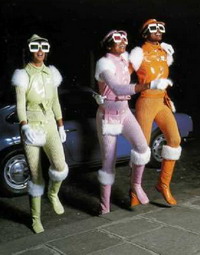 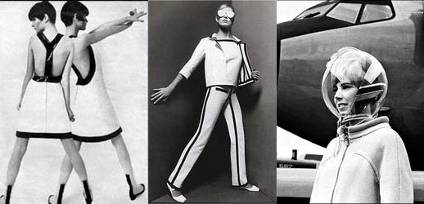 Космическая мода
Андре Курреж
Пьер Карден
Ив-Сен Лоран
Пако Раббан и другие
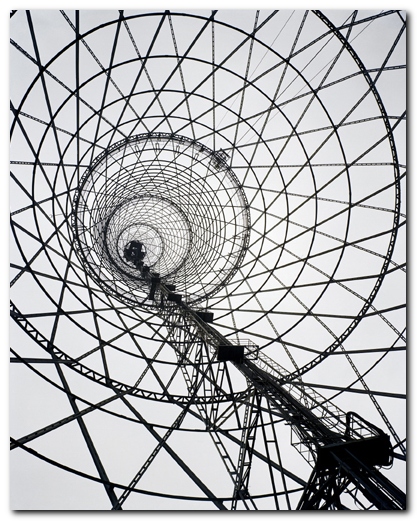 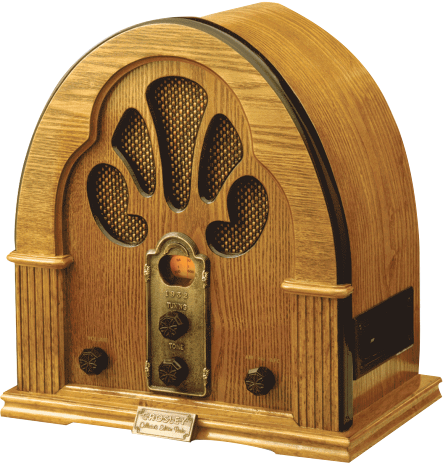 Родина Слышит, родина знает !
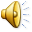 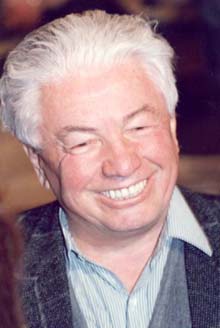 Войнович
Владимир 
Николаевич
Заправлены в планшеты космические карты,
И штурман уточняет  в последний раз маршрут. Давайте-ка, ребята, споёмте перед стартом, У нас ещё в запасе четырнадцать минут. 
Я верю, друзья, караваны ракет Помчат нас вперёд от звезды до звезды. На пыльных тропинках Далёких планет Останутся Наши следы. На пыльных тропинках Далёких планет Останутся  Наши следы!
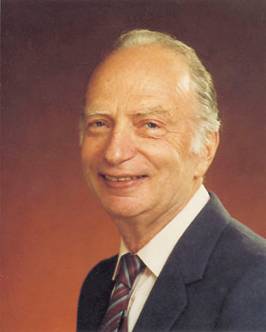 Фельцман
Оскар
 Борисович
Гимн Космонавтов
Написан в октябре 1960 года
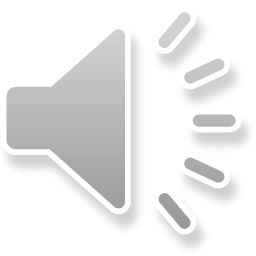 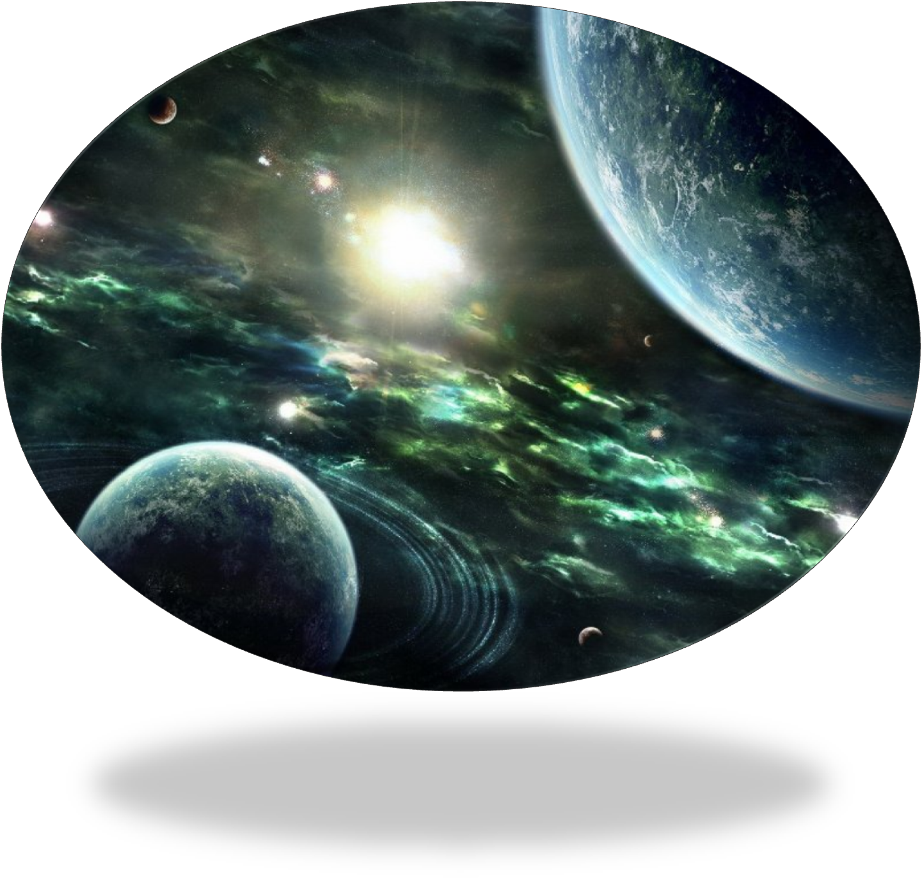 Мир  планет  светится !Скоро им в будущем человек встретится!!!
Выпуск газеты «Будущим поколениям»
Театрализованный проект 
6 Б класса ГОУ СОШ 152
Руководитель проекта: Гамаюнова Г.Н.
формат «Живая газета»
15 апреля 2011 года
50 лет со дня первого полета человека в космос
Газета «Будущим поколениям»
Спасибо за внимание!